সবাইকে স্বাগতম
পরিচিতি
জাহেদুল ইসলাম 
সহকারি শিক্ষক (কম্পিঊটার)
খাশবিয়ারা দাখিল মাদ্রাসা 
উপজেলাঃ ভুয়াপুর 
জেলাঃ টাংগাইল
মোবাইলঃ ০১৭১০-৫৮০১০৪
ই মেইলঃ  zahed.islam 8484@gmail.com
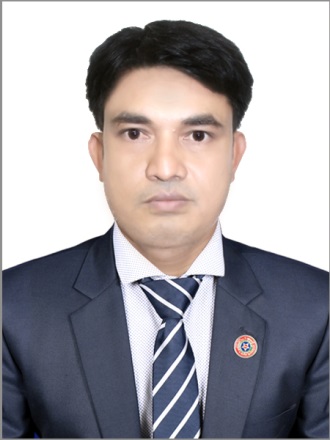 শ্রেনী- 7ম,   অধ্যায়-৭,     
বিষয় : বিজ্ঞান
সময়: ৪০ মিনিট
আমরা ছবি দেখি
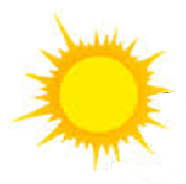 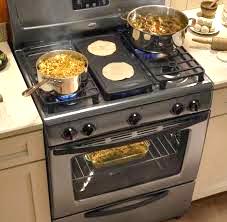 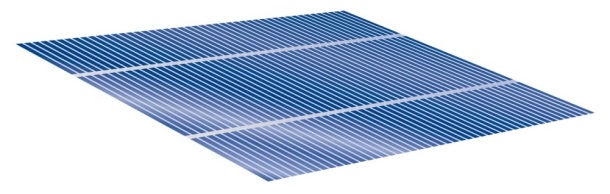 গ্যাস দ্বারা রান্না হচ্ছে।
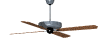 সৌর বিদ্যুতে ফ্যান ঘুরছে।
আজকের পাঠ ...
নবায়নযোগ্য শক্তি
শিখনফল
এই পাঠ শেষে শিক্ষার্থীরা---
নবায়নযোগ্য শক্তি কী তা বলতে পারবে।
বিভিন্ন প্রকার নবায়নযোগ্য শক্তির  উৎস ব্যাখ্যা করতে পারবে।
বিভিন্ন প্রকার নবায়নযোগ্য শক্তির ব্যবহার বননা করতে পারবে।
1
২
৩
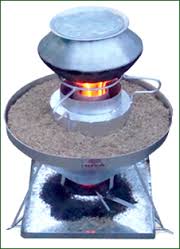 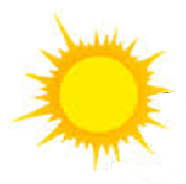 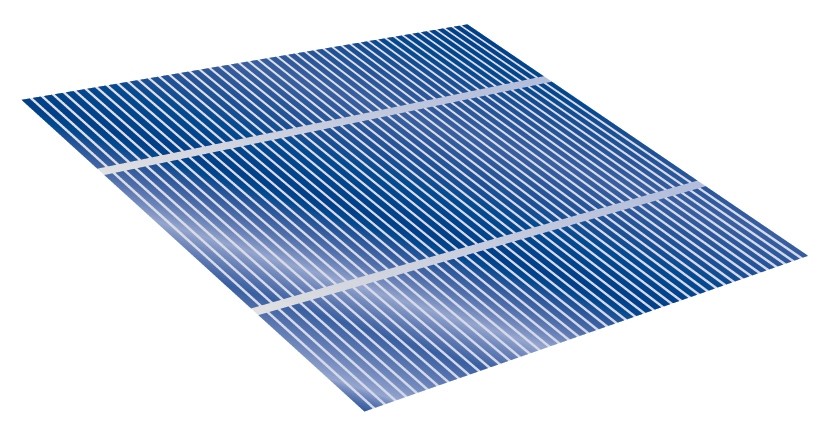 চুলায় কেরোসিন ব্যবহৃত হচ্ছে
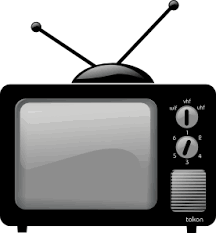 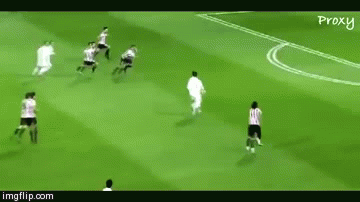 সৌর বিদ্যুতে টিভির অনুষ্ঠান দেখা যায়।
পানির 
জোয়ার-ভাটা
বায়োগ্যাস
সৌরশক্তি
নবায়নযোগ্য শক্তি
পানি
বাতাস
নবায়নযোগ্য শক্তির উৎস কী কী?
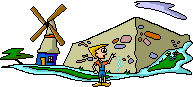 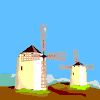 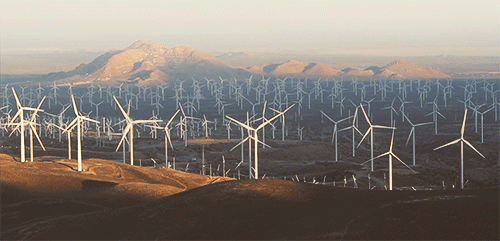 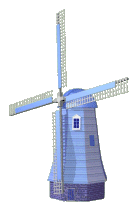 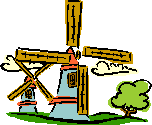 আধুনিক বায়ুকল
বায়ুকে কাজে লাগানো
জোড়ায় কাজ
সময়: ৫ মিনিট
বায়োগ্যাসকে নবায়নযোগ্য শক্তি বলা হয় কেন?
বায়োগ্যাস উৎপাদনে কী কী ব্যবহৃত হয়?
[Speaker Notes: প্রয়োজনে শিক্ষক সহযোগিতা করবেন।]
দলগত কাজ
সময়: ১০ মিনিট
 আমরা নবায়নযোগ্য শক্তি ব্যবহারের জন্য  বেশি বেশি ভাবছি কেন? নবায়নযোগ্য শক্তি কী কী কাজে ব্যবহার করা যায়?
মূল্যায়ন
খ
ক
গ
খ
ক
ঘ
গ
1. প্র্রশ্ন: নবায়নযোগ্য শক্তি  বলতে কী বুঝায়?
2. প্রশ্ন: বায়োগ্যাসে কোন কোন কাঁচামাল ব্যবহৃত হয়?
৩. প্রশ্ন: আধুনিক মানুষ কেন বায়ুকলের কথা ভাবছে?
৪.  প্রশ্ন: নিচের কোনটি নবায়নযোগ্য শক্তি নয়?
৪.  প্রশ্ন: নিচের কোনটির সৃষ্টি বা ধ্বংস নেই?
ঘ
ক
বায়োগ্যাস         পানি           বায়ু            কয়লা
শক্তির            পানির         বায়ুর          বায়োগ্যাসের
[Speaker Notes: প্রয়োজনে শিক্ষক মূল্যায়নের প্রশ্ন পরিবর্তন করতে পারেন।]
বাড়ির কাজ
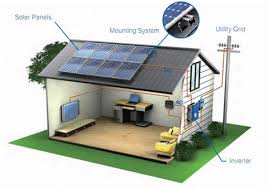  বায়োগ্যাস, বায়ু ও পানি নবায়নযোগ্য শক্তি কেন? ব্যাখ্যা কর।
ধন্যবাদ সকলকে